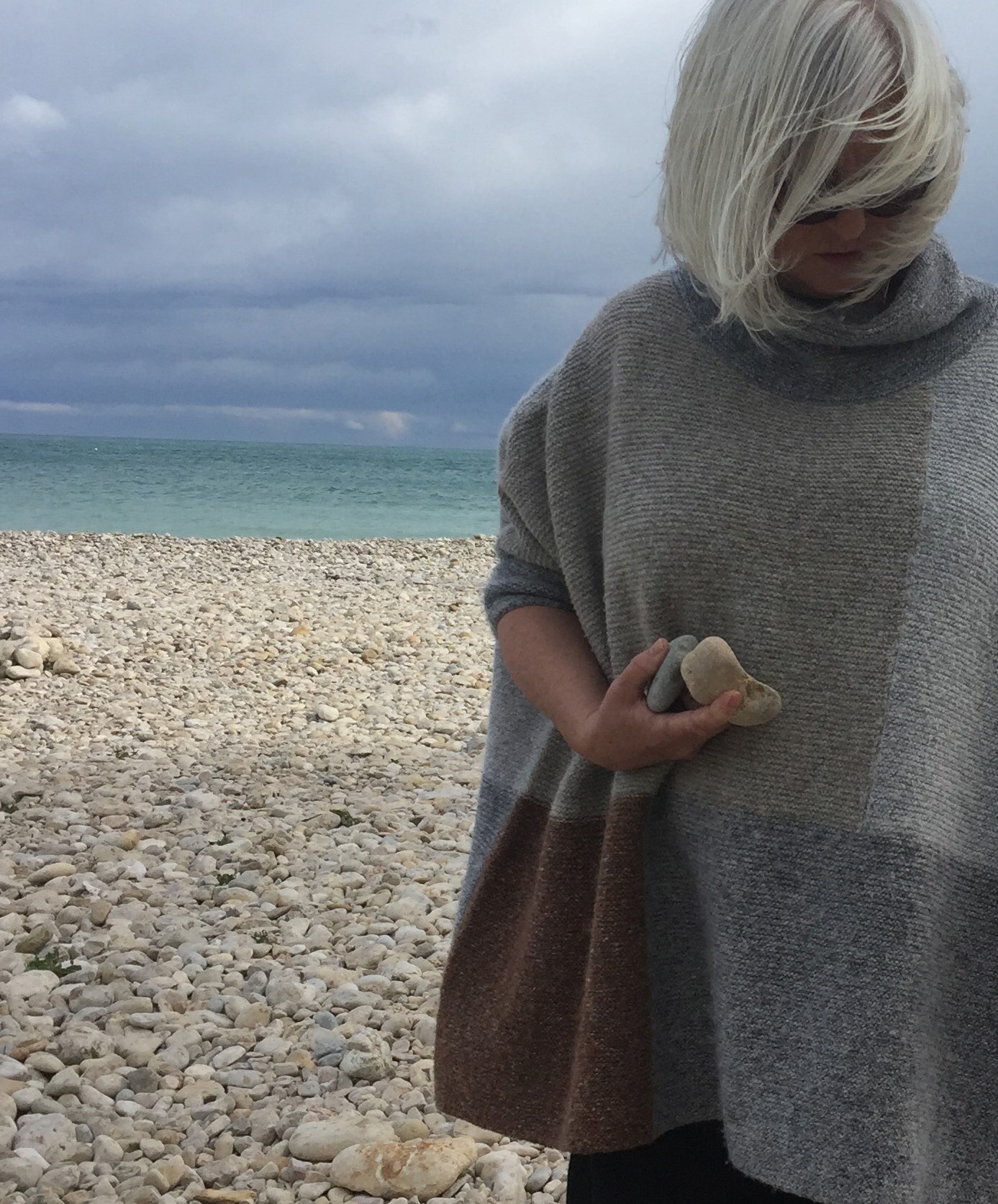 BY 
DO GOOD
W E  M A K E   T H E  
D I F F E R E N C E
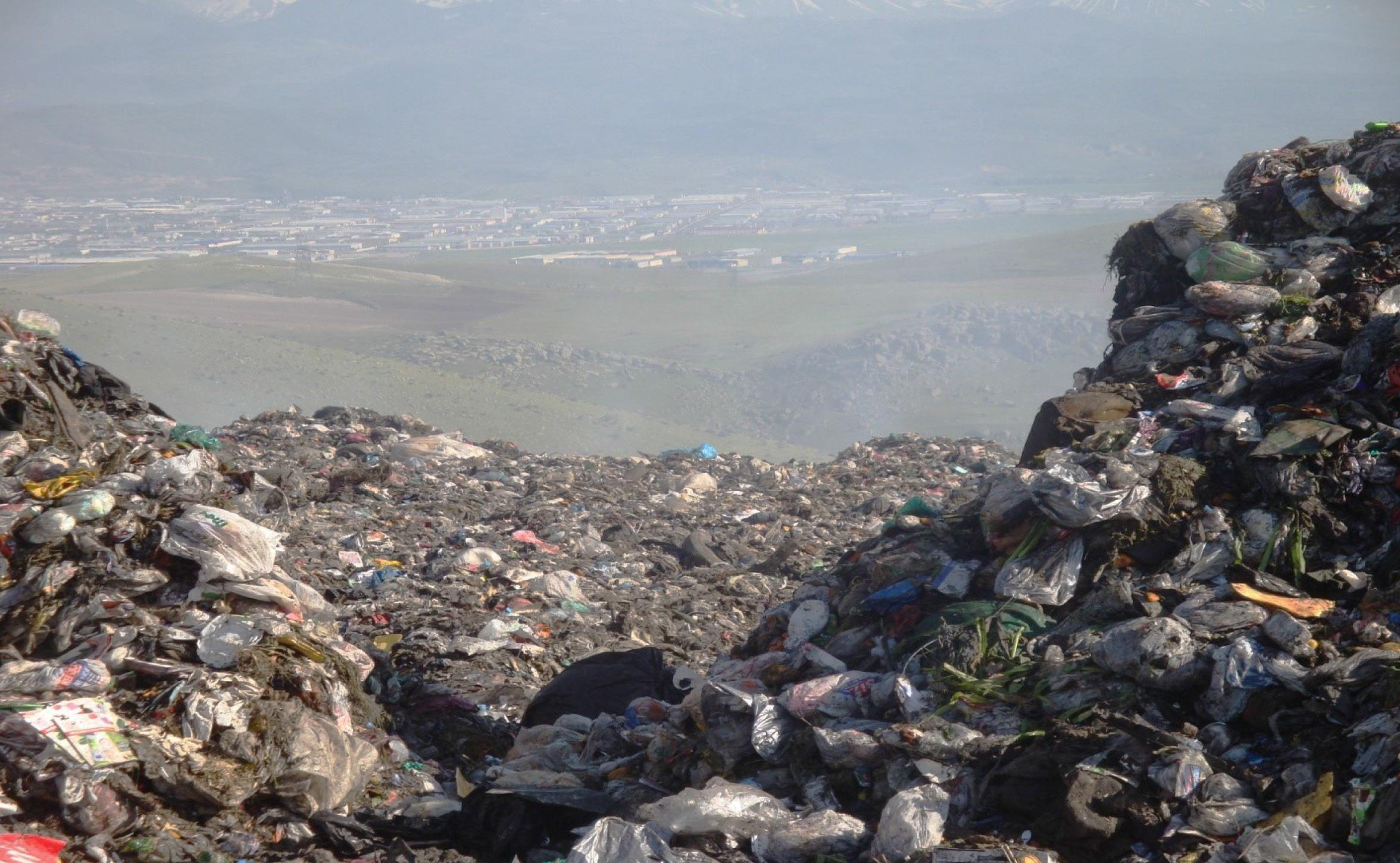 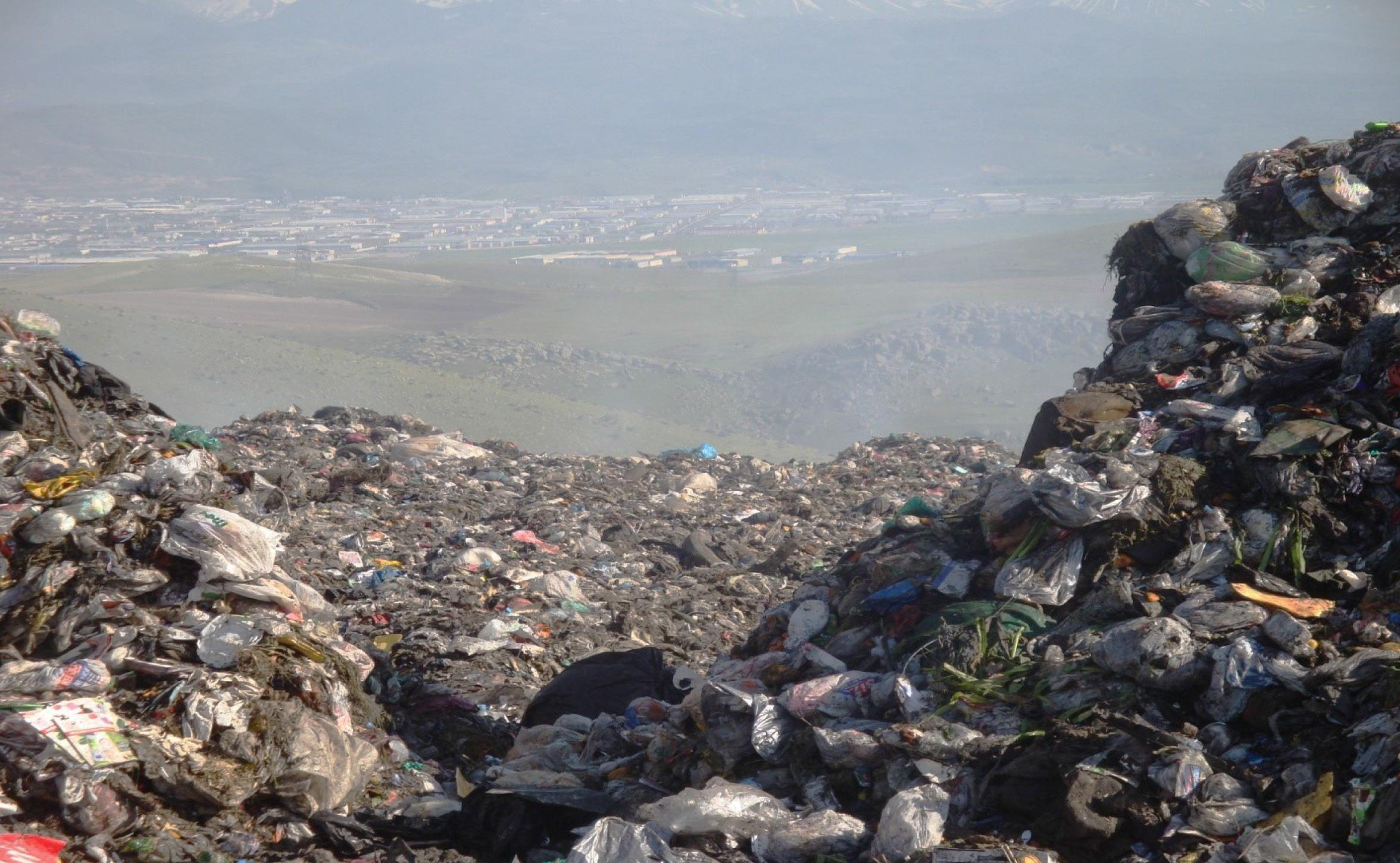 TRASH
TO
CASH
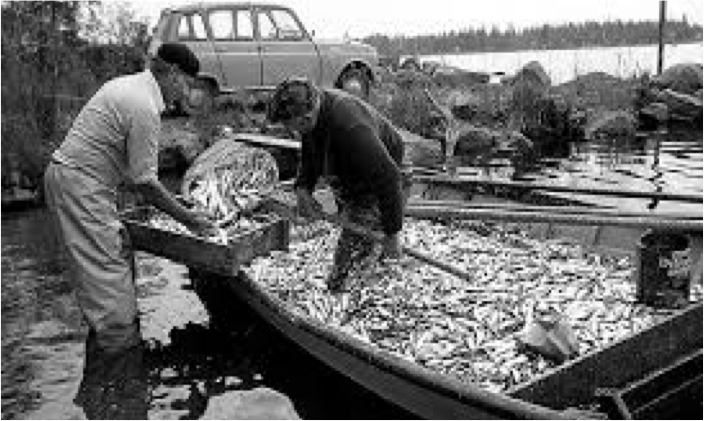 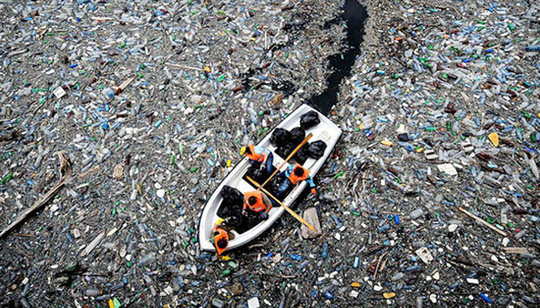 [Speaker Notes: Change from fossil dependence
New Oilfields  
Clean the Ocean]
MACRO AND MICRO PROBLEMS
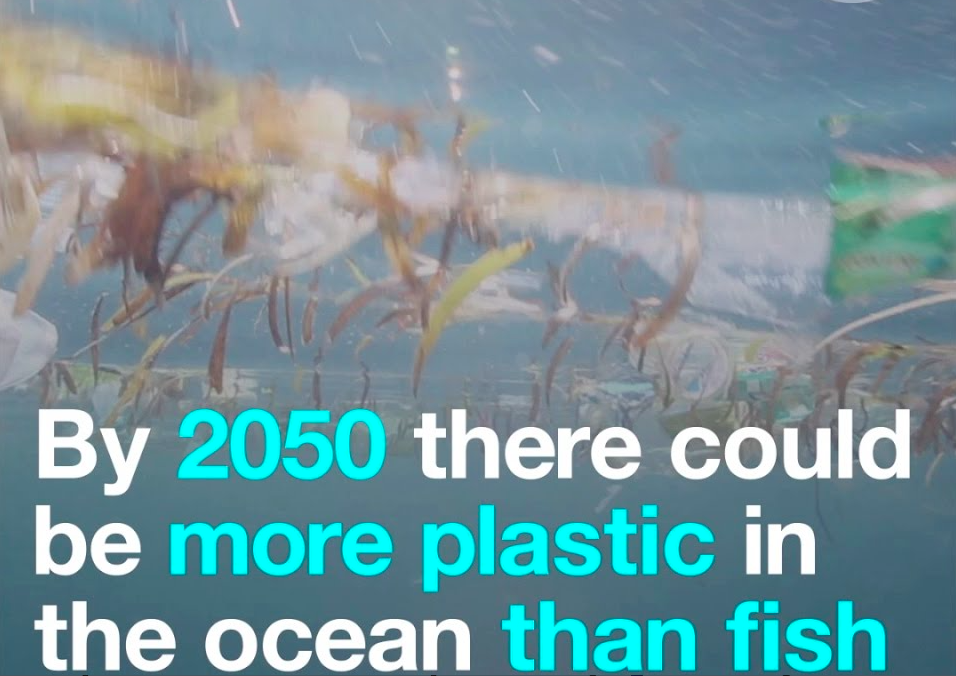 Images text and numbers containing 
Population 
Increasing consumption ex textile
[Speaker Notes: SWESTEP has a new innovation to trwl up all the plastics in the ocean and with a SWESTEP plant on the ship we can clean the ocena and at the same time produce diesel for the boats out in the ocean]
CAN WE MAKE DIFFERENCE ?
Earth quake 
Sunami
War 
Refugee camps
Nature catastrophes
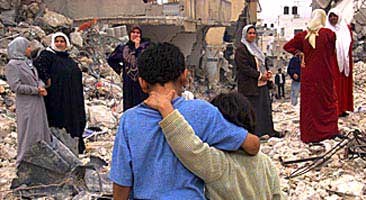 REFUGEE CAMPS
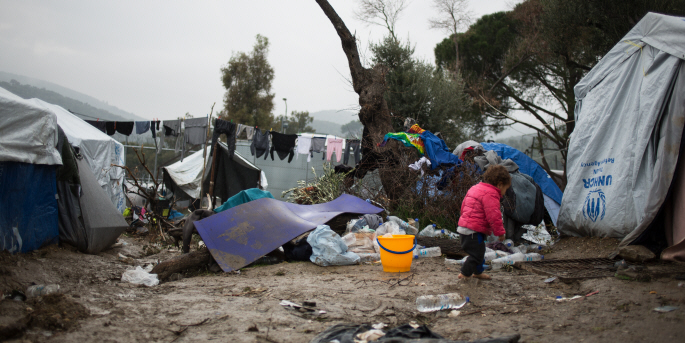 MILLIONS LIVE TODAY IN REFUGEE CAMPS
THE PROCESS
SCALABLE – FLEXIBLE – MOBILITY
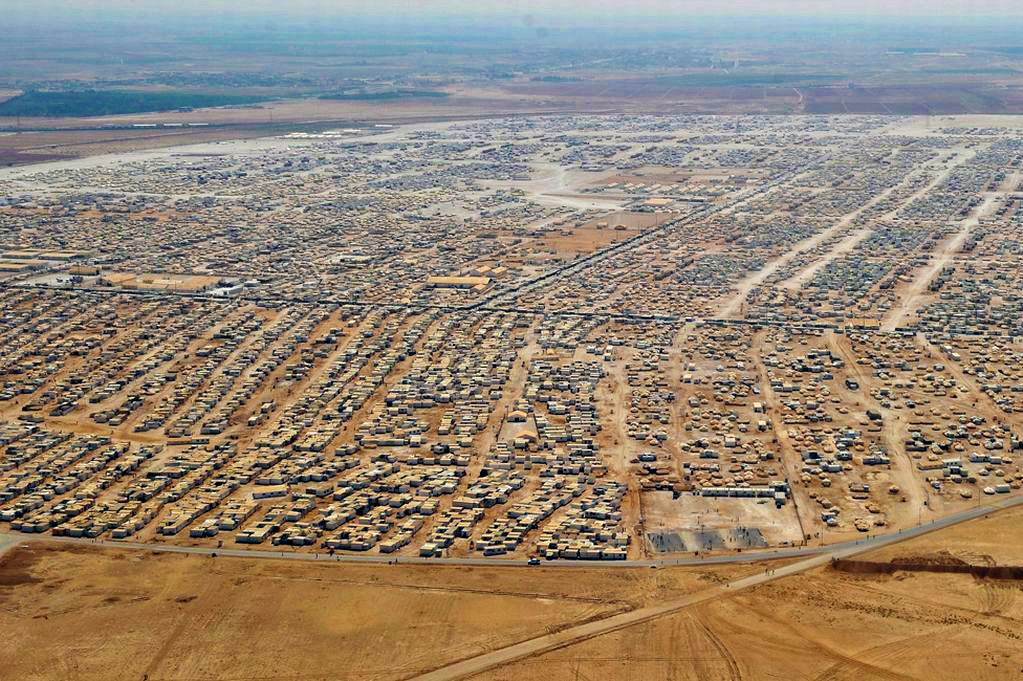 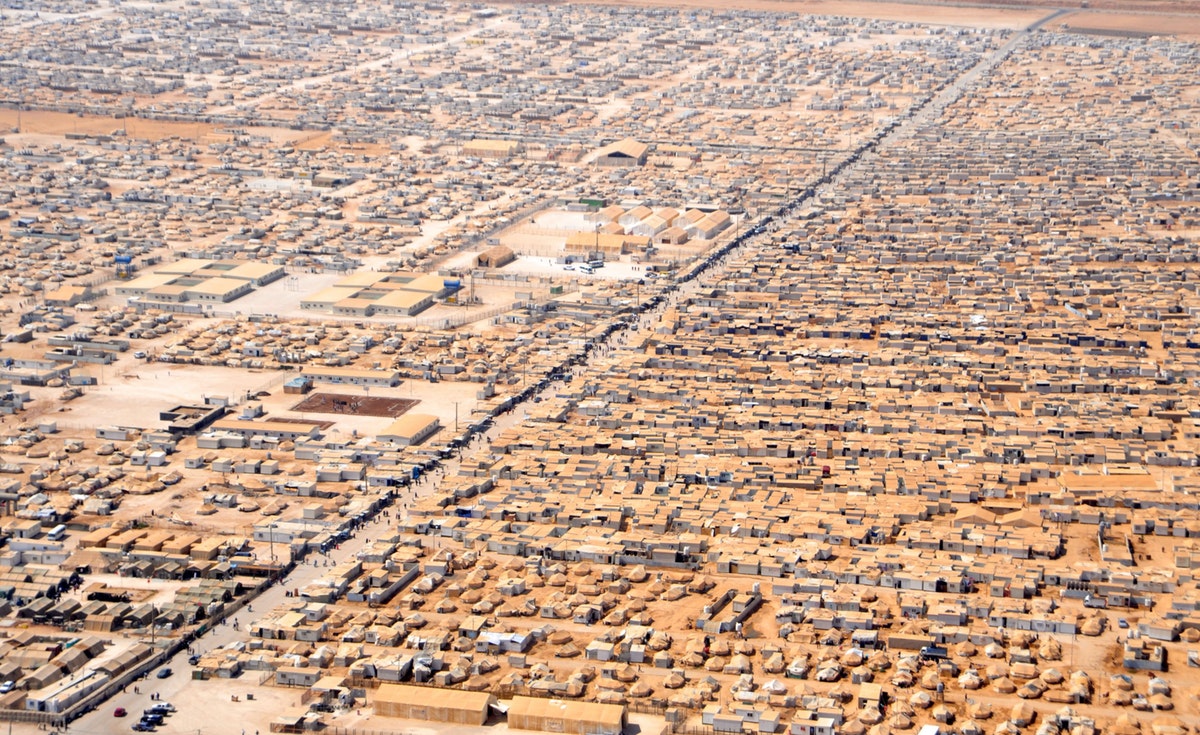 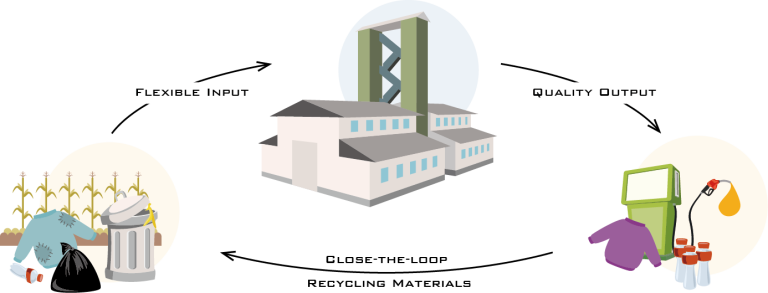 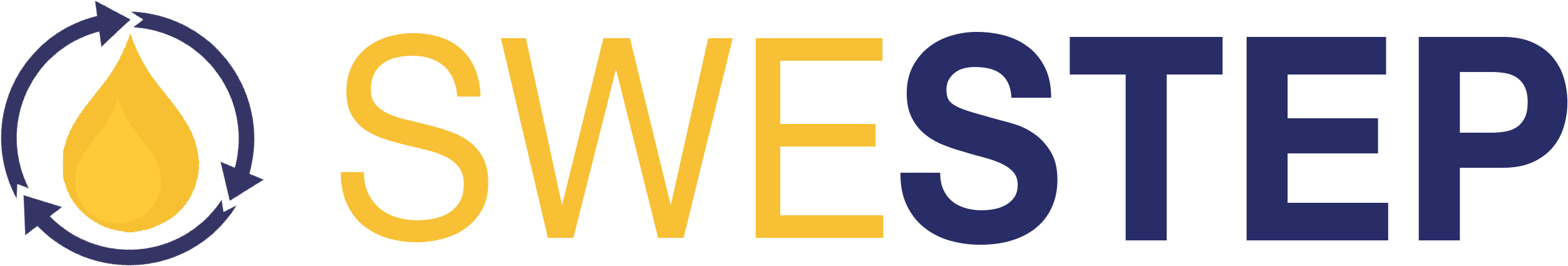 FRONT END
CPD PROCESS
BACK END
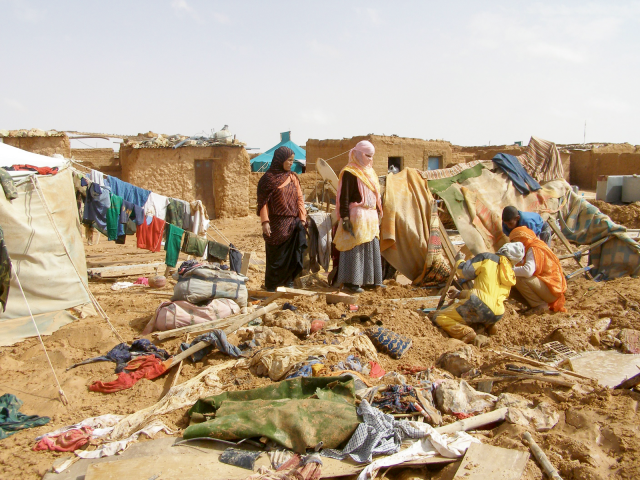 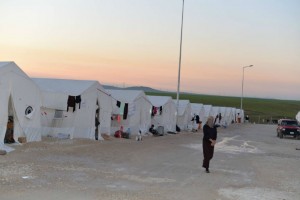 Scanning, Analysis, SeparationDrying, Shredding, Regulationof PH Value and Speed on
Conveyor Belts and Feeding
Refining,Desulphurization, Distillation and Storage
Catalytic Depolymerisation Process. Mixer and Turbine. <10 min from input to output. 100 - 12,500 l/hin production capacity depending on size of plant
[Speaker Notes: MILLIONS OF PEOPLE 
WASTE 
CREATE ELECTRICITY PRODUCE DIESEL AWATER AND ASPHALT]
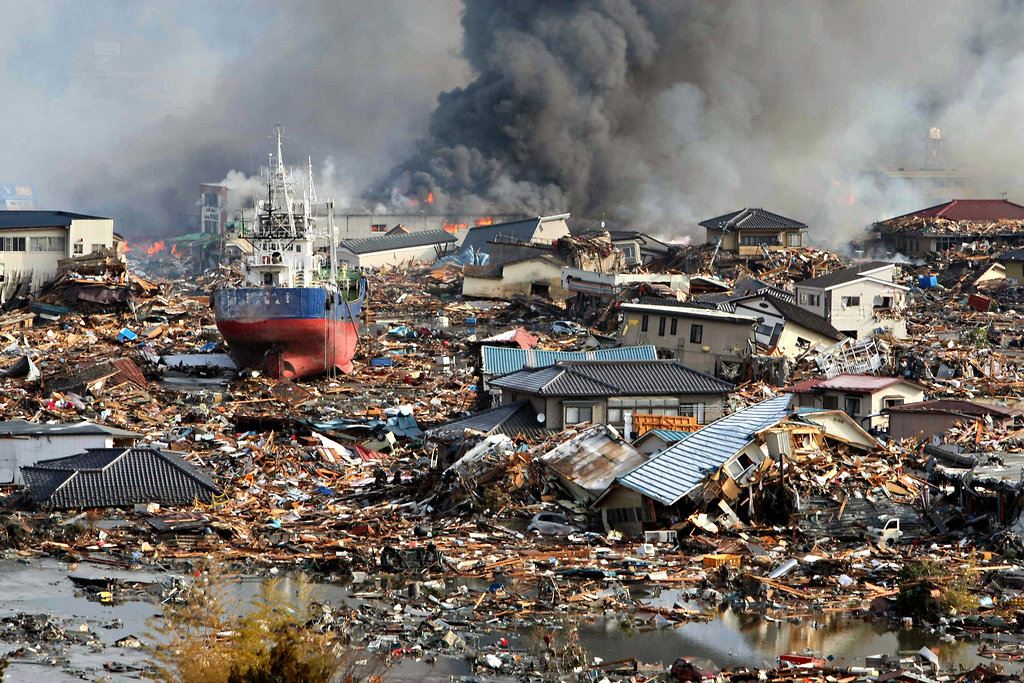 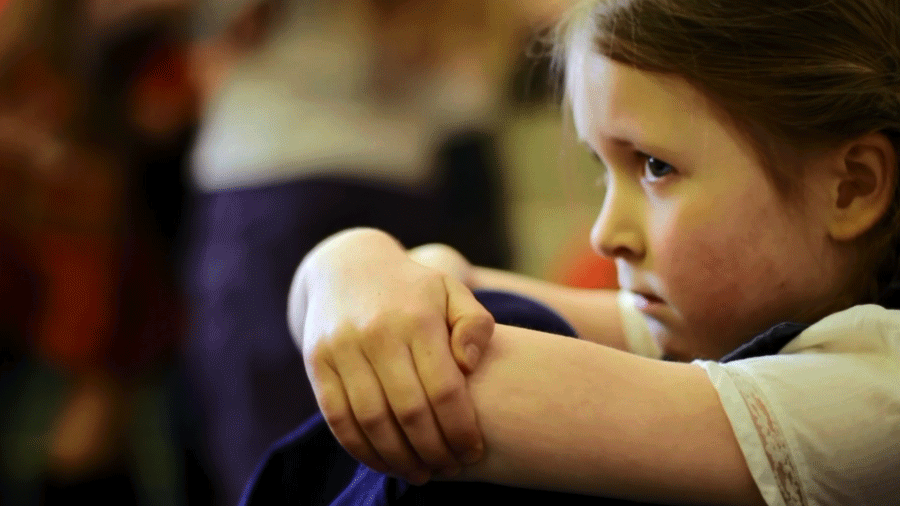 WHY SO COMPLICATED ?
[Speaker Notes: Who are the mist honest and straight forward ? The children From a child's perspective
What is the problem?
Just fix it!]
WASTE MANAGEMENT
Clean up
Residuals are assets and can contribute to change the world
Create a circular economy and renewable products
PLASTIC END OF LIFE TIME ?....
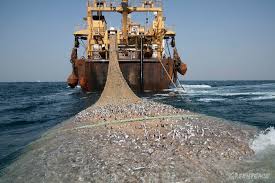 Responsibility for coming generations !
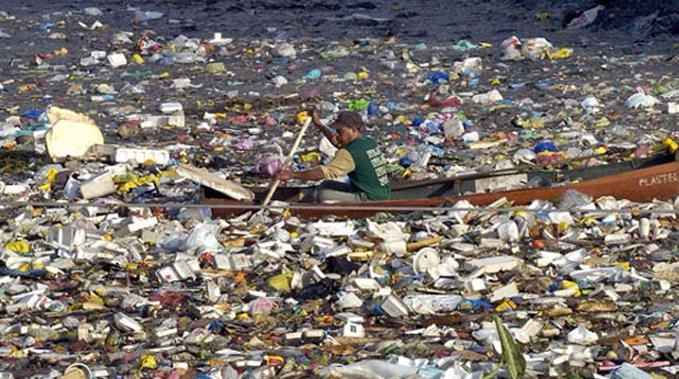 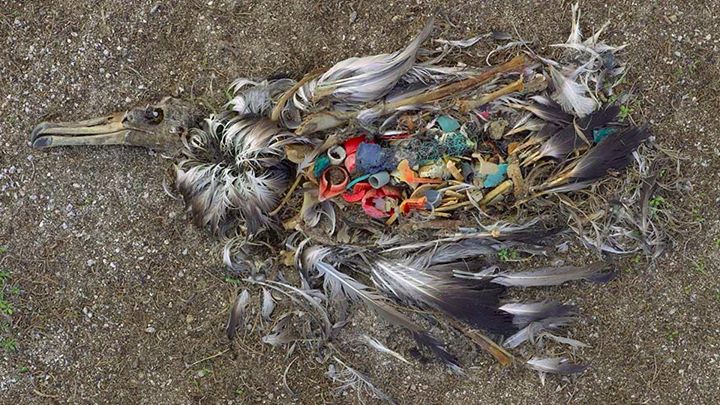 MY VISION
[Speaker Notes: TO CLEAN THE OCEANS 
TO CLEAN THE LAND 
TO CLEAN THE AIR]
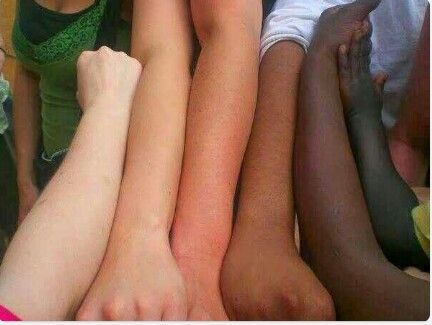 THIS IS OUR SOLUTIONS
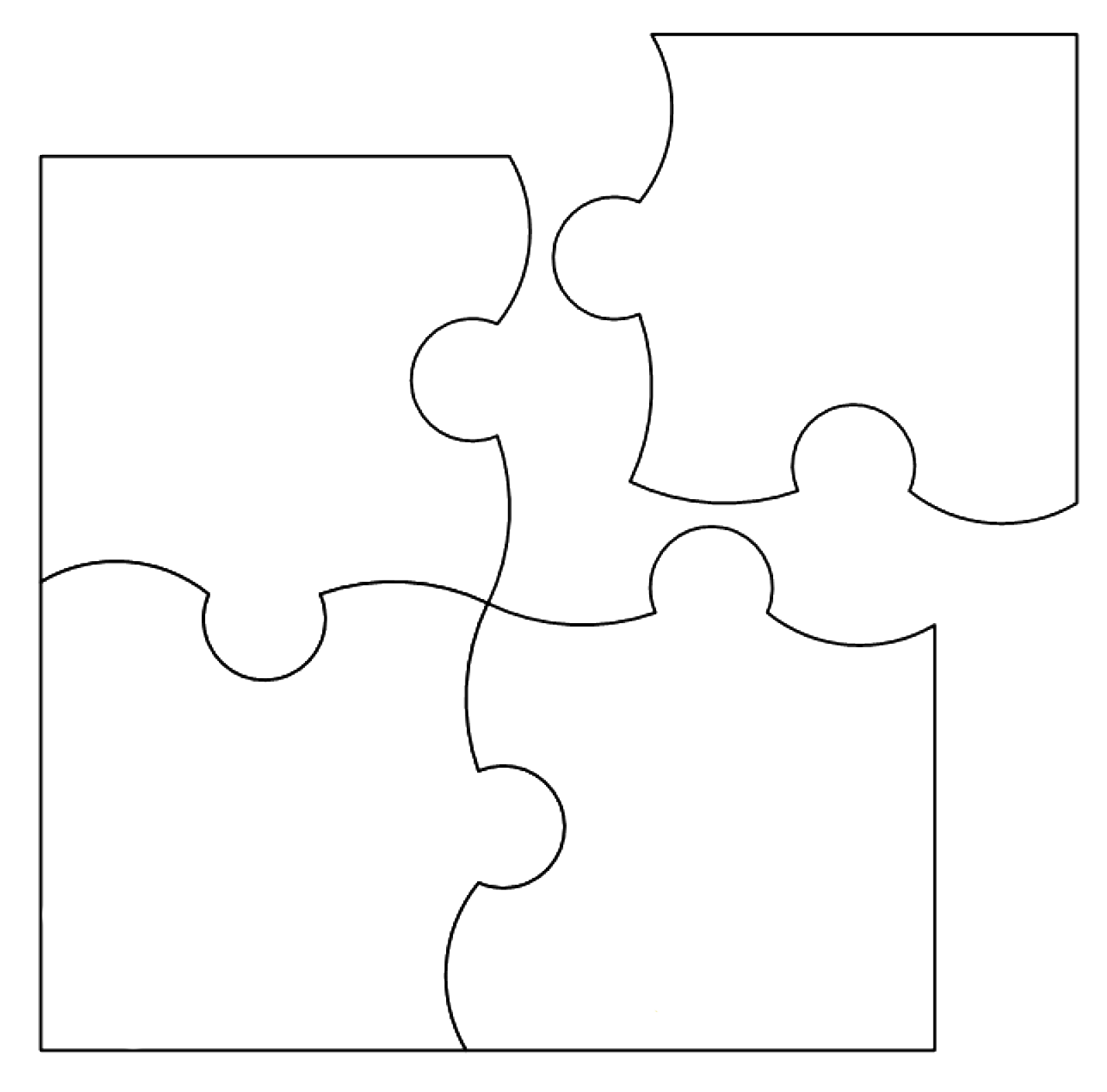 HYDRO & WATER
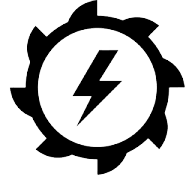 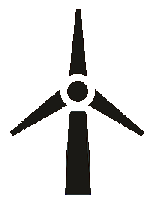 SUN
WIND
[Speaker Notes: THE RENEWABLE ENERGY PORTFOLIO
What is the missing piece of the puzzle

The renewable energy Portfolio must be balanced and viable.
Sustainable alternative for fossil dependent industries and the transport sector
Set in the timeline by UN,EU, OECD and IEA goals according to CO2 Emissions and global warming]
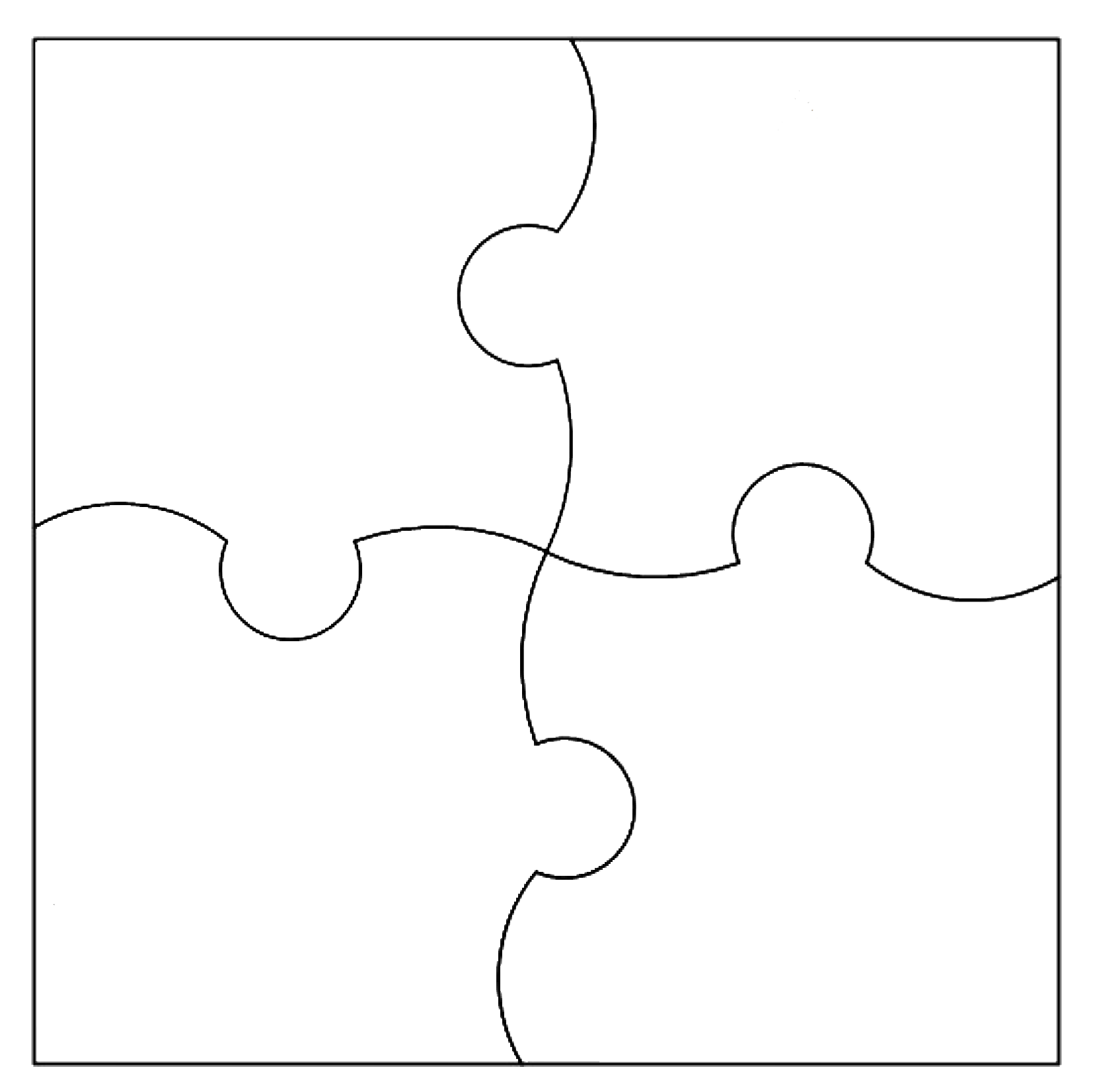 HYDRO & WATER
WASTE
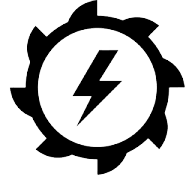 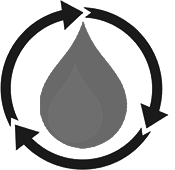 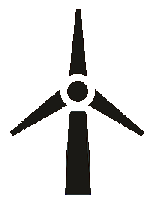 SUN
WIND
[Speaker Notes: The competitors
HVO
Biogas
Biodiesel

Renewable Fuels for:
Air
Land
Sea

Raw material or Chemical Industries
Textile
Plastic
Cosmetic
Food]
INNOVATION CPD FROM WASTE
WASTE STREAMS
STREAMLINE AND SIMPLIFY
INERT
MATERIALS
Glass -  Metals – Ceramics - Stones
ORGANIC
MATERIALS
 - Including Plastic
OVER CONSUMPTION
Warmer climate 
Pollution 
Energy explotation. 
Economy
Politics 
Lobbyism 
Nature explotation
Desserts
Melting ice
Less land
Less vegetation
War 
Less food 
Molten tundra 
More epidemies 
Fire 
Pollution
Greed
NO NEED FOR CHANGE

INFRASTRUCTURE
MACHINERY ENGINES
INDUSTRY
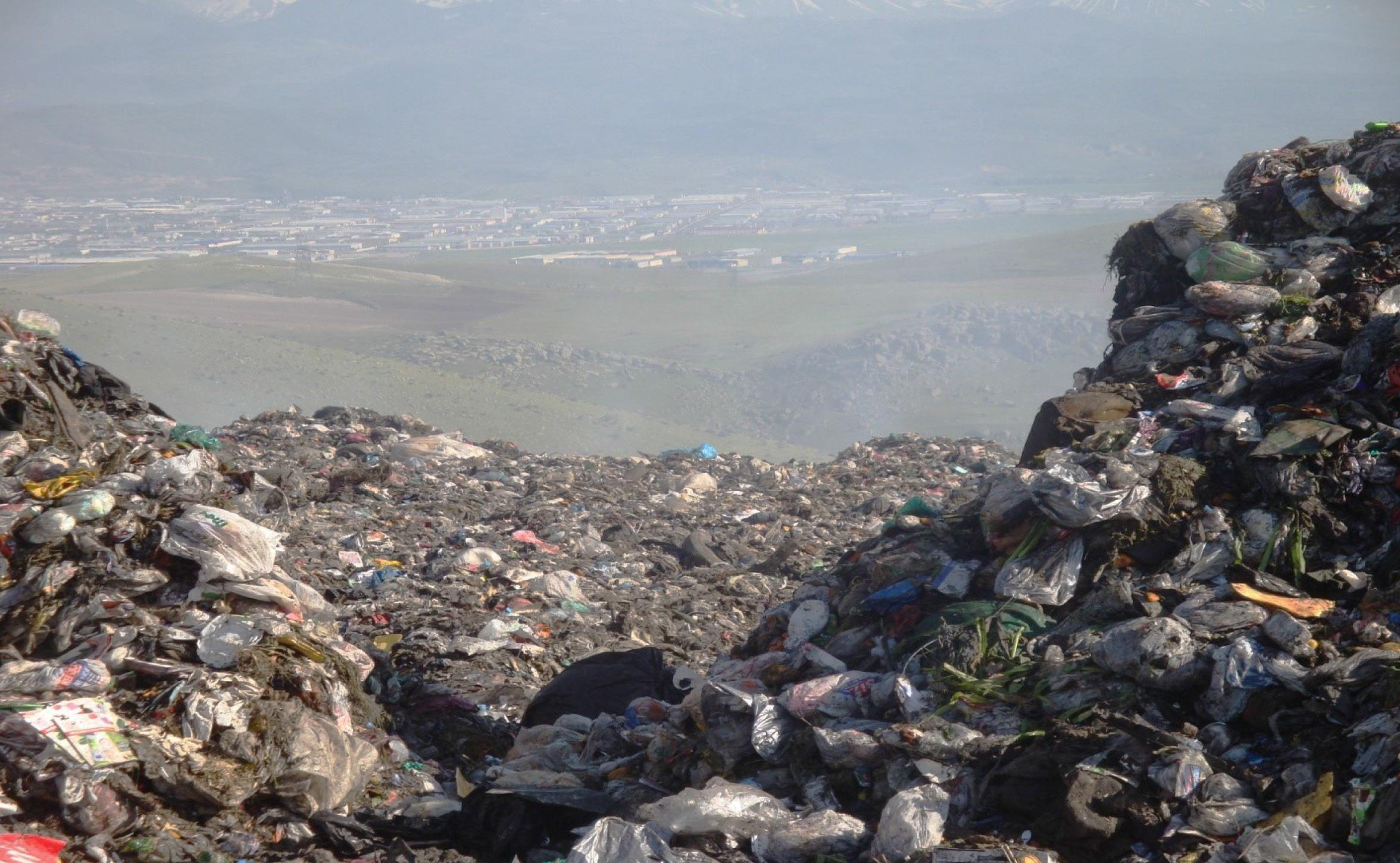 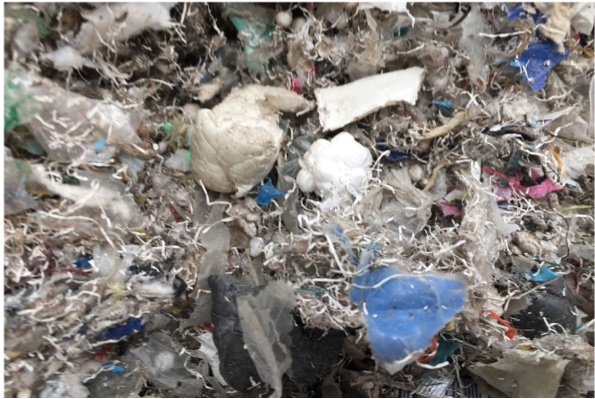 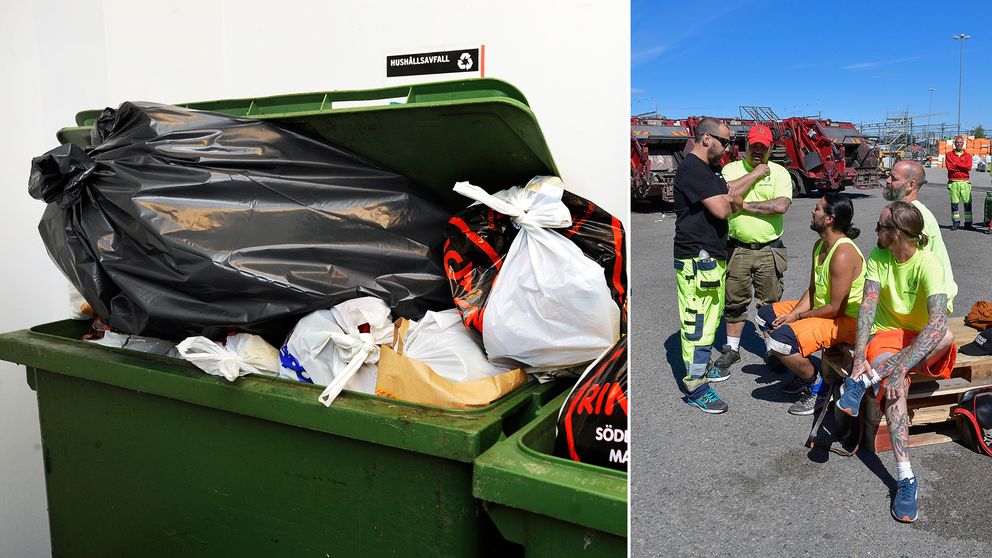 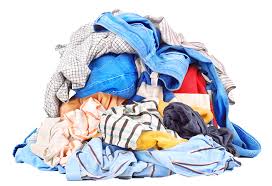 PLASTIC
WASTE
TEXTILE
WASTE
HOUSE HOLD
WASTE
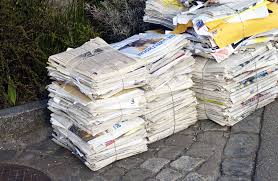 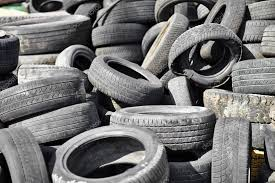 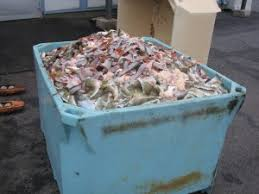 USED TIRES
WASTE
PAPER
WASTE
SLAUGHTER
RINSE
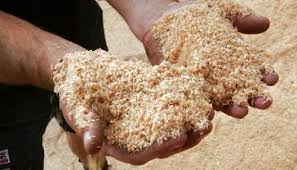 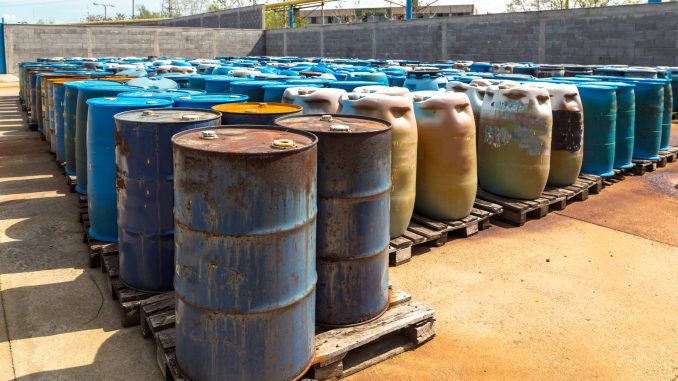 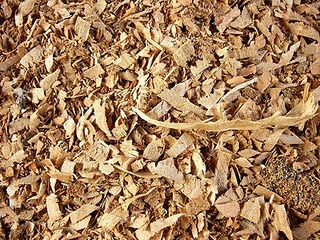 USED OIL
WASTE
LIGNINE
WASTE
BIOMASS
WASTE
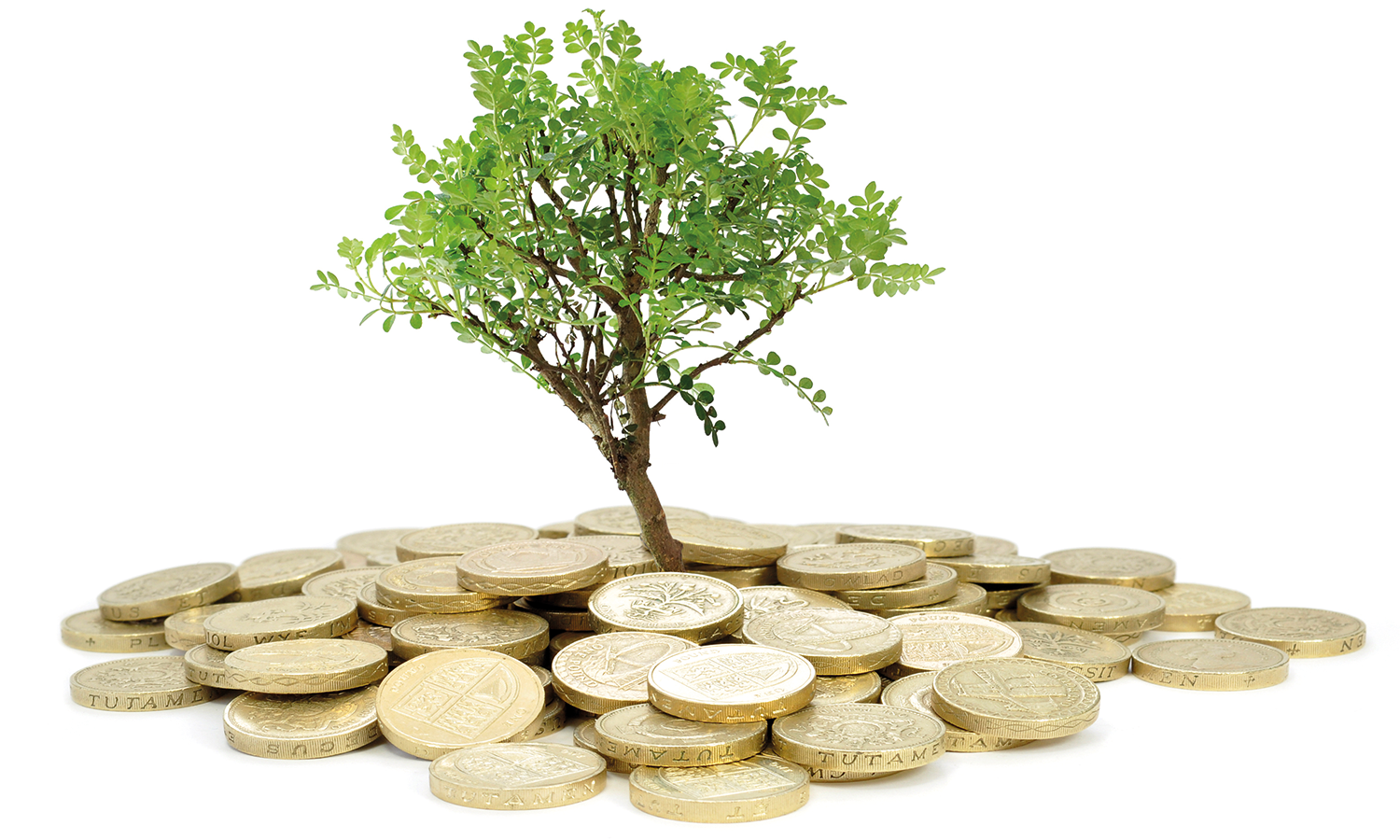 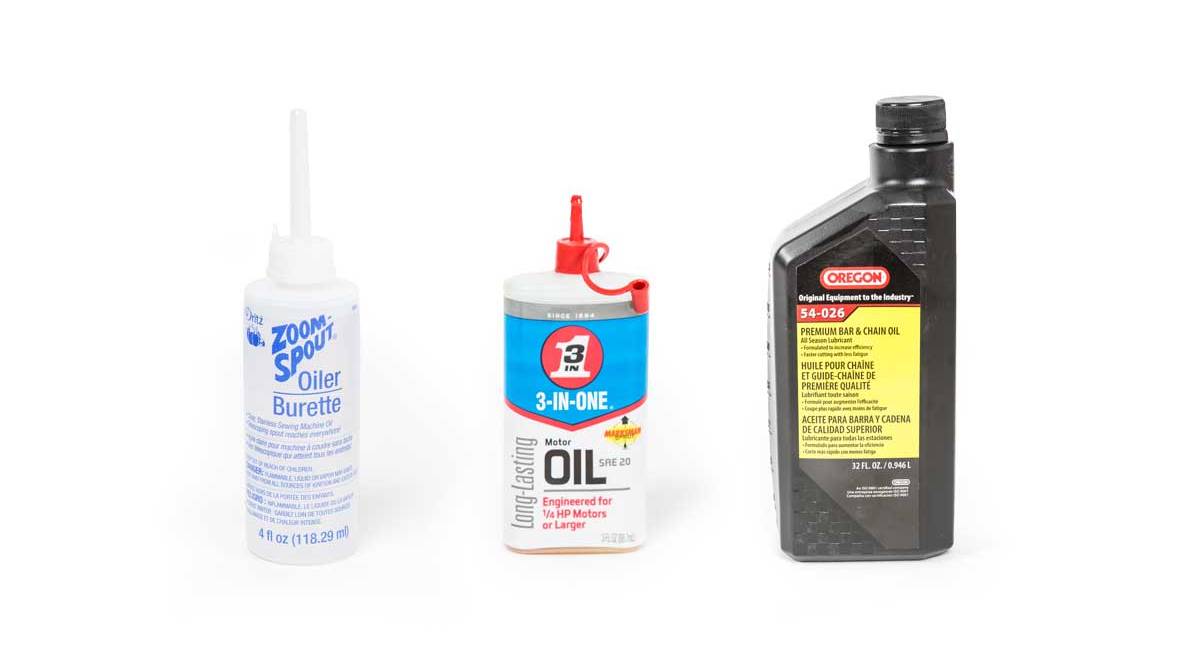 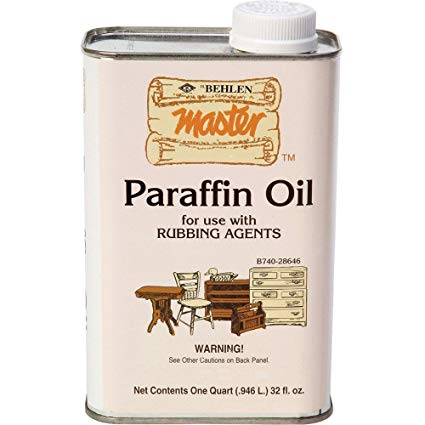 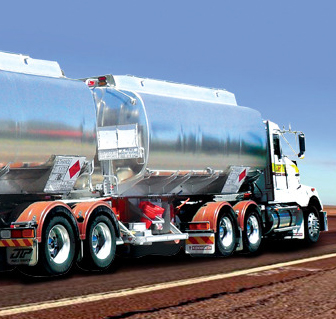 LUBRICANTS
Oil and BINDING MATERIALS
FUEL
AIR LAND SEA
PARAFFIN'S
ADDITIVES
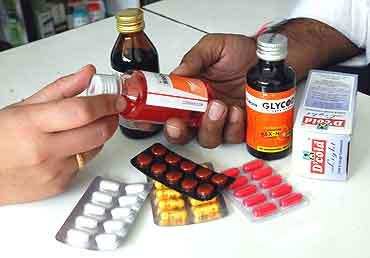 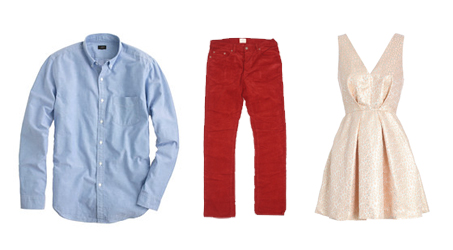 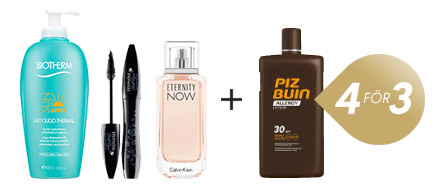 MEDICAL
CHEMICALS
TEXTILE
FASHION
COSMETICS
FOOD
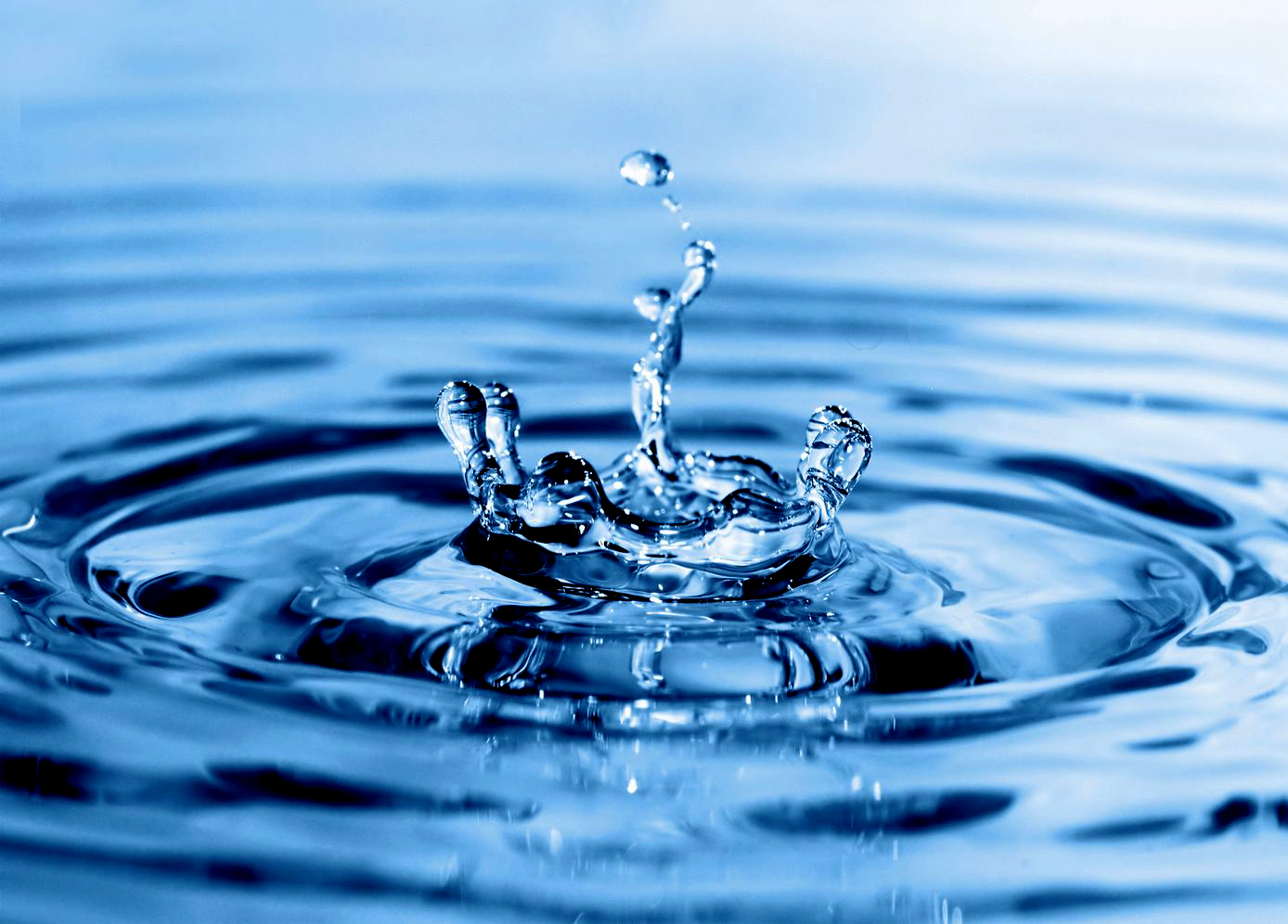 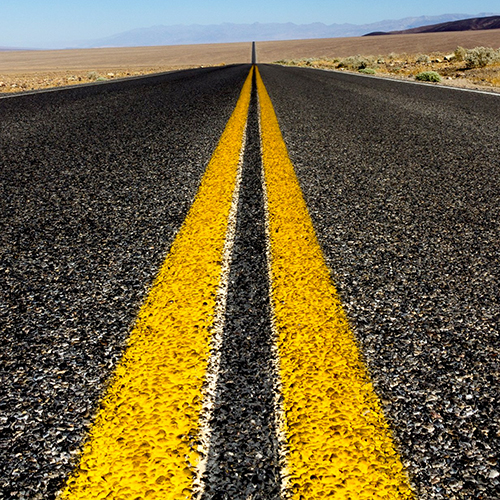 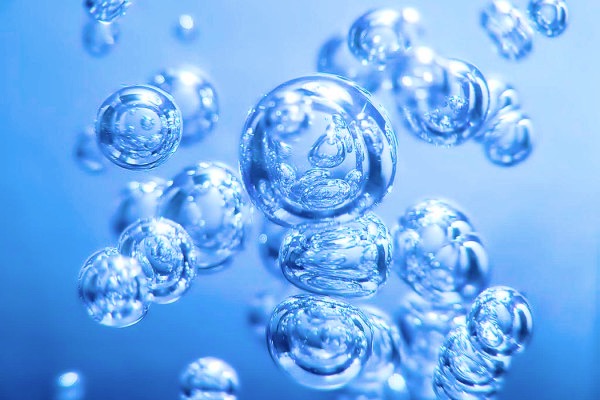 ASPHALT
BITUMEN
WATER
H2O
CARBON DIOXID
CO2
TEST & LABB
REPORTS – PROOF OF CONCEPT
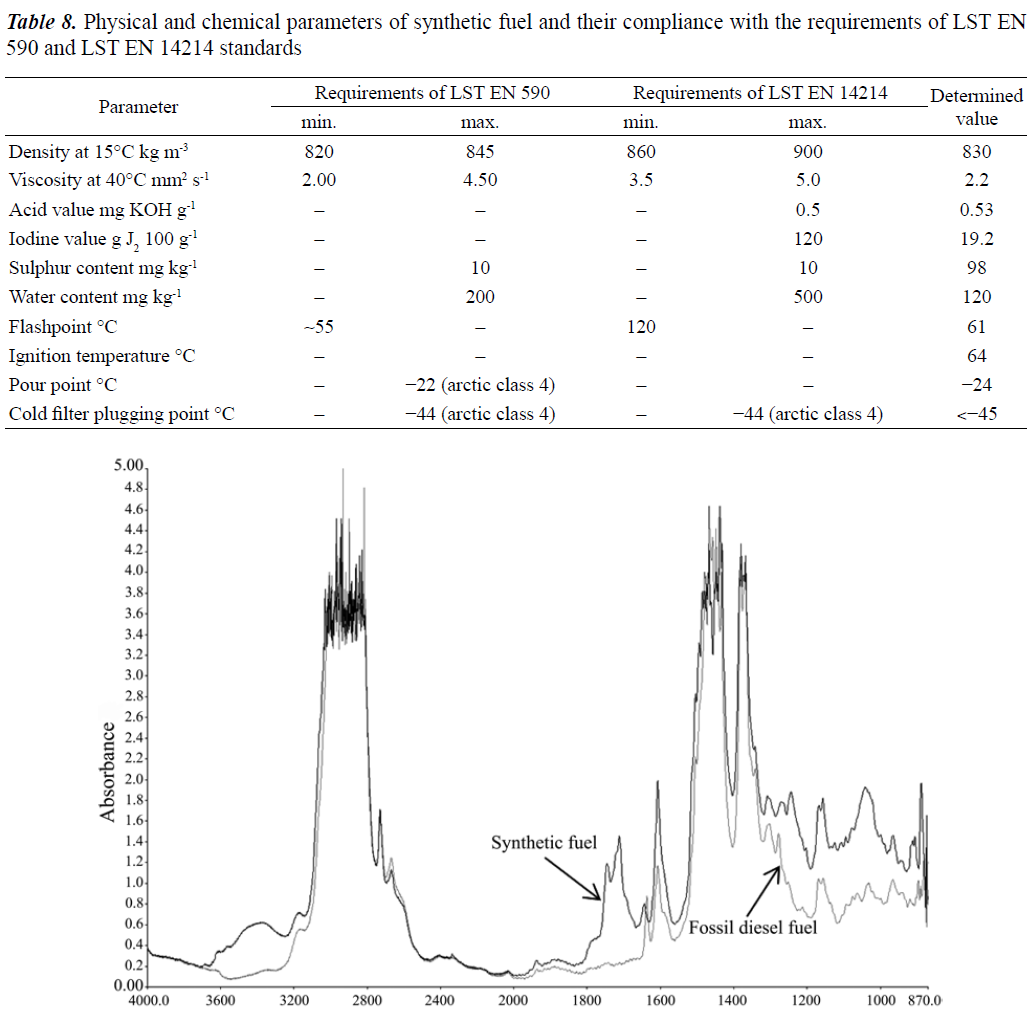 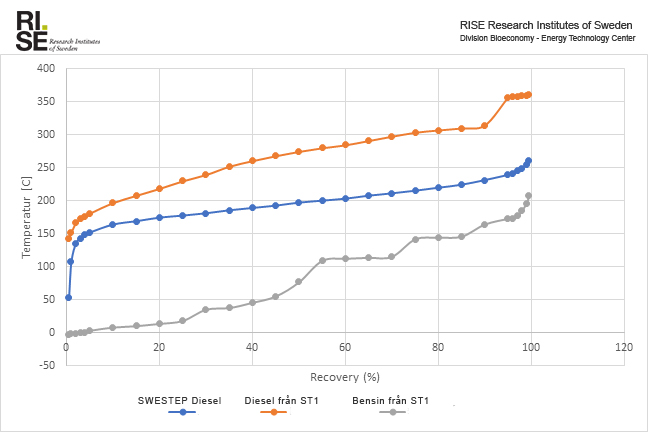 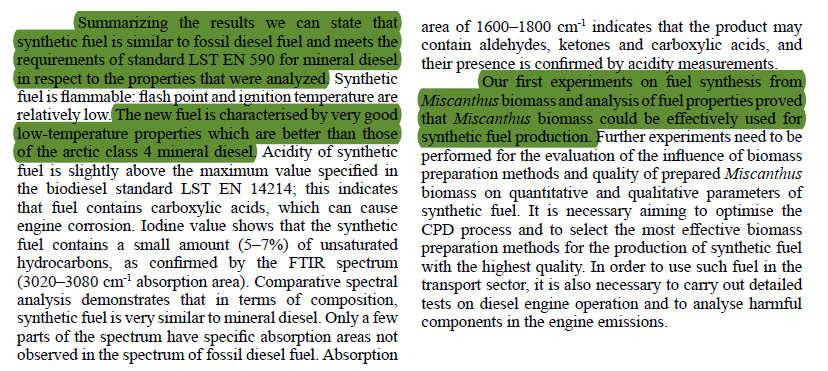 SOURCE - Agricultural University, Kaunas, Lithuania.  RISE - Energy Technology Center, Piteå, Sweden
CLIMATE FRIENDLY ECONOMY IN CLIMATEFRIENDLY WAY
NEW INNOVATION 
NO CAHNGES OF INFRASTRUCTURE 
REUSE 
RENEW 
CIRCULAR ECONOMY 
WASTE MANAGEMENT
THE MARKET
REGULATIONS – LAWS – EXPECTATIONS
OPENS UP THE MARKET FOR SWESTEP
INFLUENCE
FACTORS
[Speaker Notes: 1. CLIMATE CHANGE 2. OIL CONSUMPTION 3. AVIATION FUELS 4. SYNTHETIC 5. TEXTILE FIBER PRICE 6. FORECAST OIL 7. POLITICAL DECISIONS 8. GATE FEE – FEEDSTOCK 9. GROWING WASTE HANDLING PROBLEM 10. GLOBAL GROWING POPULATION]
TODAY’S PRICE - RAW OIL IMPORT
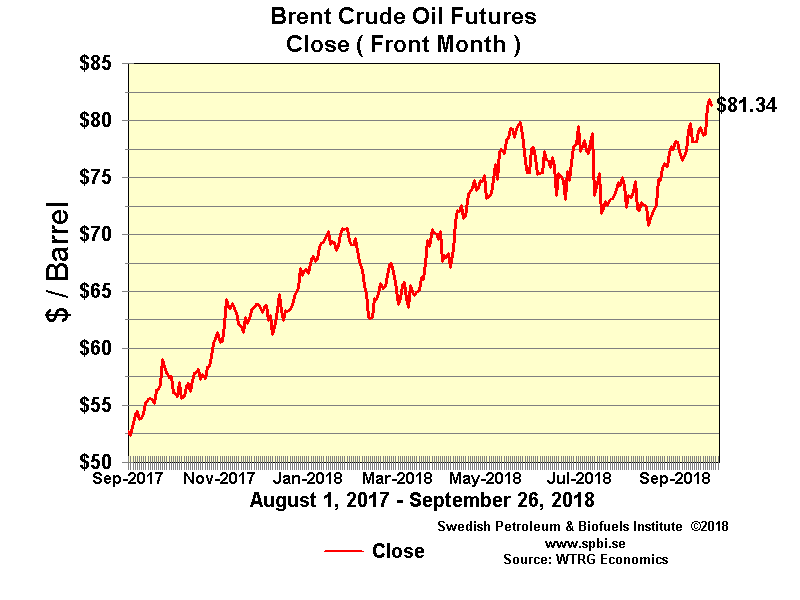 GROWTH DEMANDS PRICES
FORECAST
2000                    2010                         2020                     2030                      2040                    2050
DEMAND – PRICE- GROWTH
POPULATION              OIL PRICE
SOURCES - UN, EU, OECD and IEA
POPULATION  – The current world population of 7.6 billion is expectedto reach 8.6 billion in 2030, 9.8 billion in 2050 and 11.2 billion in 2100,according to a United Nations report
OIL PRICE – The current oil price per barrel (latest)is $ 80. 2020 is predicted to reach between $90 to $400.
[Speaker Notes: TEXTILE INDUSTRY The Polyester Fibers Market Value Was 2016 $ 27 Billion

AVIATION SECTORE One (1%) Percent Market Share Of Renewable Jet Fuel Is Worth $ 440 Million]
OUR MARKET
PREDICTED MARKET SHARE FOR SWESTEP
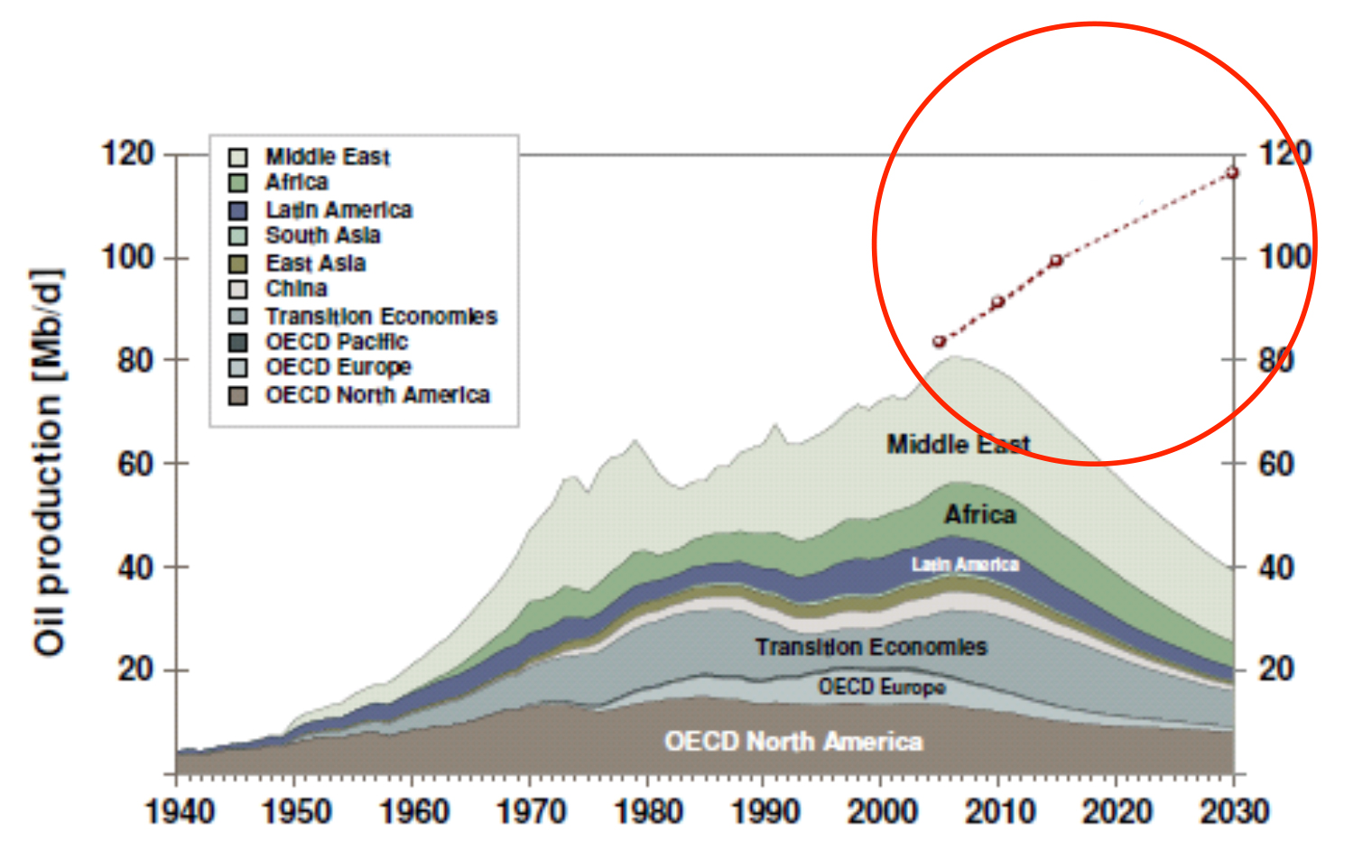 SOURCE - WEO
[Speaker Notes: TEXTILE INDUSTRY The Polyester Fibers Market Value Was 2016 $ 27 Billion

AVIATION SECTORE One (1%) Percent Market Share Of Renewable Jet Fuel Is Worth $ 440 Million]
OUR NEXT GENERATION READY TO TAKE OVER
.
[Speaker Notes: Society decision makers and businessmen  have the greatest responsibility. 
The bigger the company, the greater the responsibility. 
This applies to all doing actions and it comes to all who make decisions.]
WE ONLY HAVE ONE LIFE AND ONE WORLDAND ITS OURS AND IT CAN BE WONDERFUL !


                          THANK YOU!
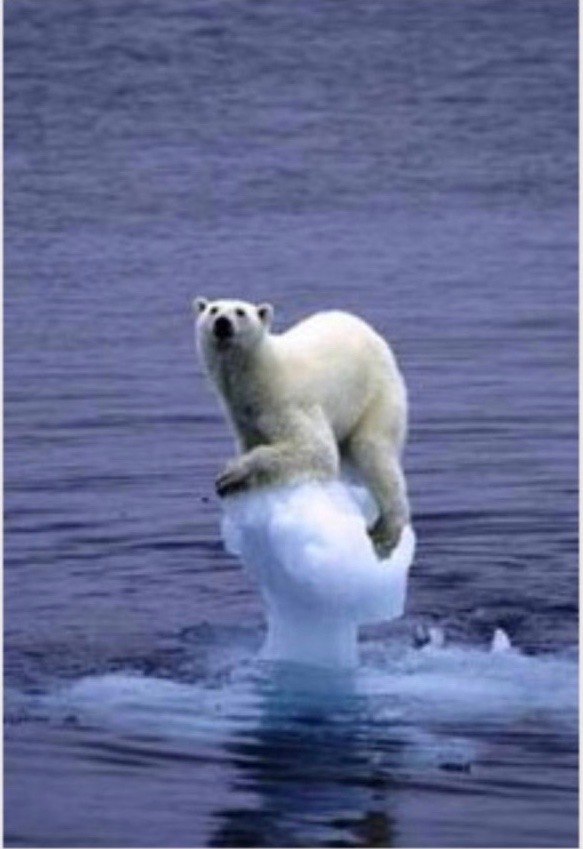